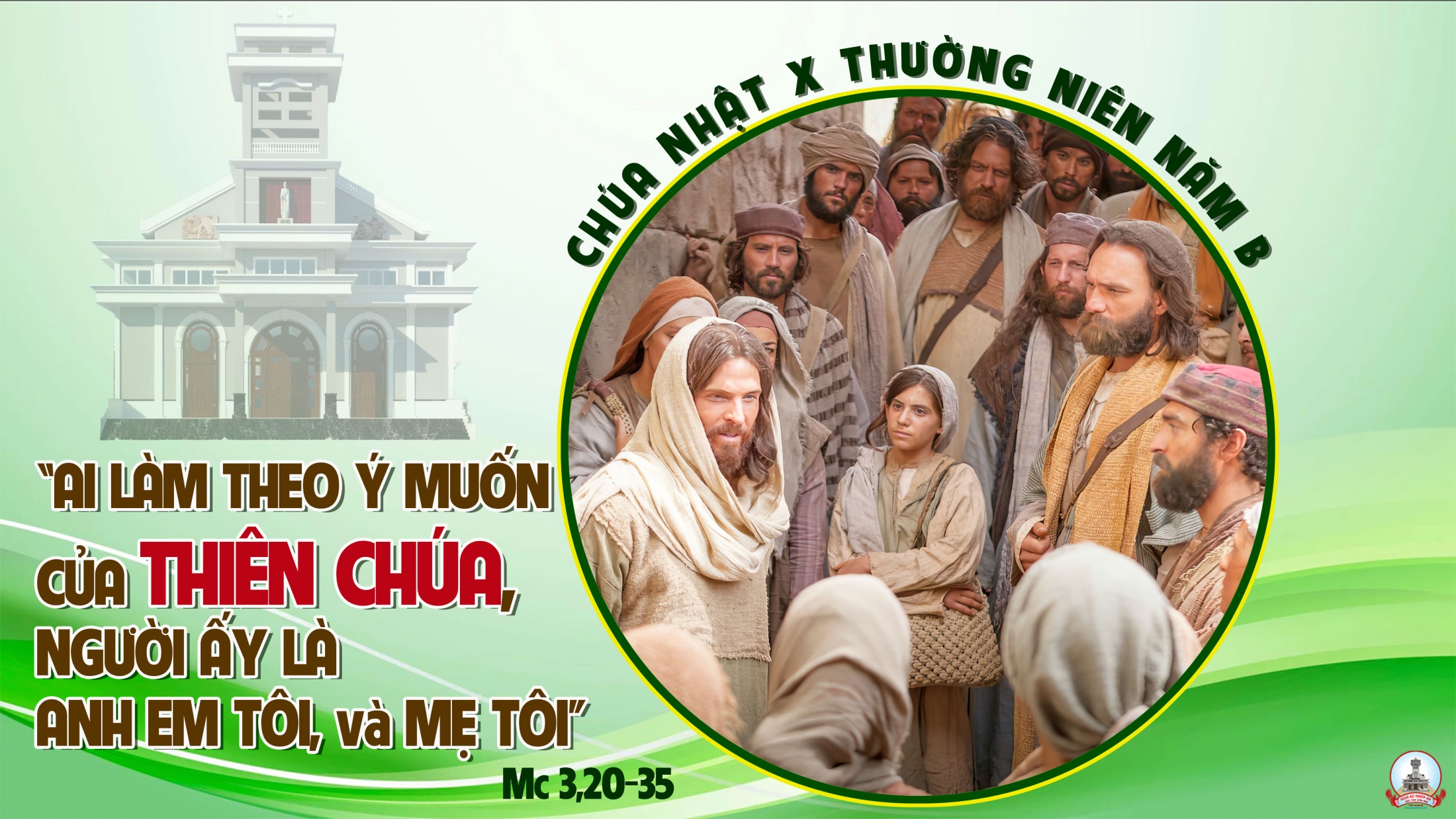 TẬP HÁT CỘNG ĐOÀN
THÁNH VỊNH 129CHÚA NHẬT X THƯỜNG NIÊNNĂM B Lm Kim Long04 câu
Đk: Vì Chúa một niềm từ ái, ơn cứu độ nơi Ngài chứa chan.
Alleluia-Alleluia
Chúa nói: giờ là lúc thủ lãnh thế gian bị khai trừ. Phần Tôi khi được giương cao khỏi đất, Tôi sẽ kéo mọi người đến cùng Tôi.
Alleluia…
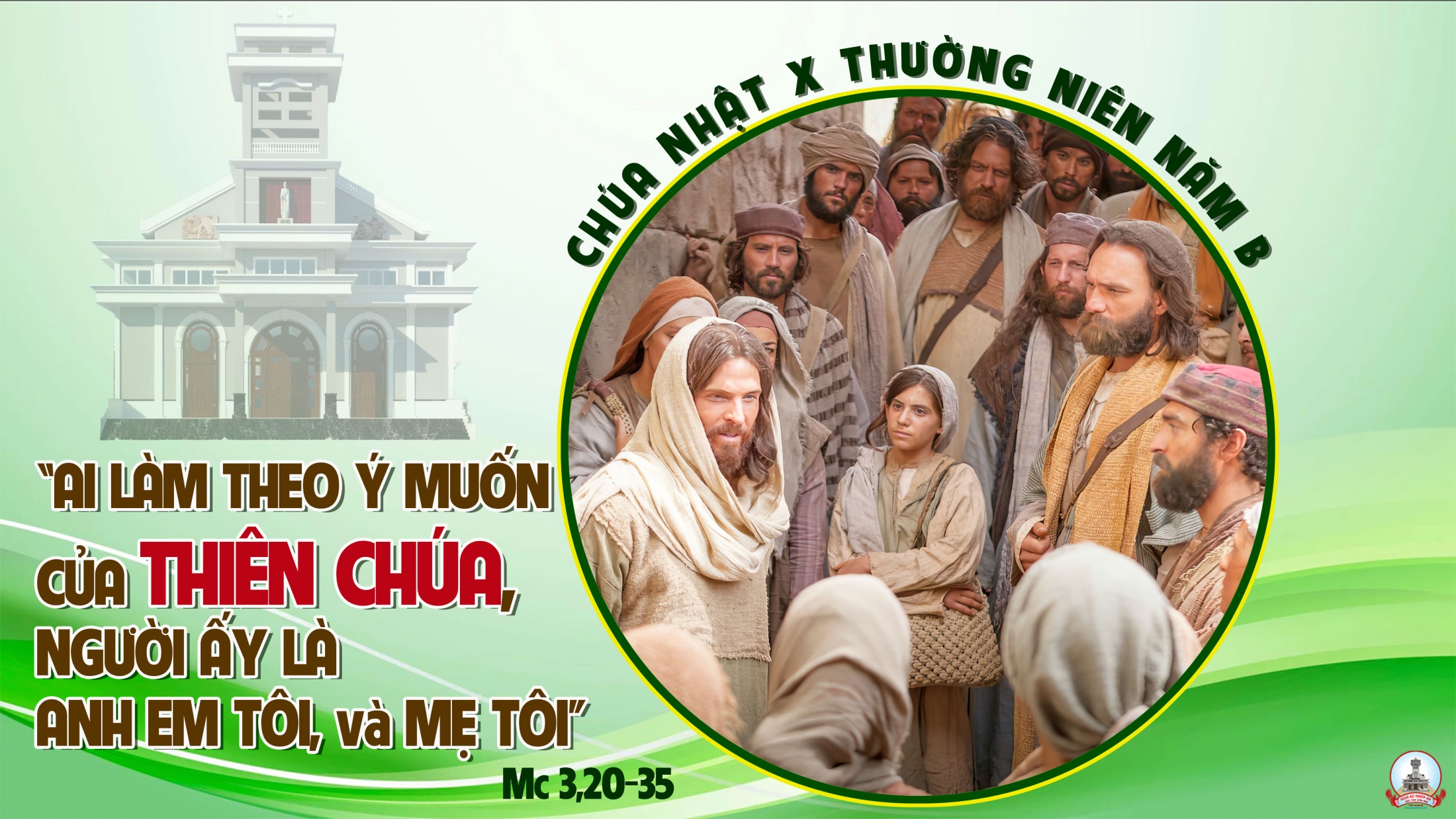 Ca Nhập LễĐÂU CÓ TÌNH YÊU THƯƠNGVinh Hạnh
Đk: Đâu có tình yêu thương ở đấy có Đức Chúa Trời. Đâu có lòng từ bi là đấy  có ân sủng Người. Đâu có tình bác ái thì Chúa chúc lành không ngơi. Đâu ý hợp tâm đầu ở đấy chứa chan nguồn vui.
Tk1: Nài xin tha thiết Thượng đế muôn tình lân ái. Xin hãy đổ đầy linh hồn tình yêu thiết tha. Yêu Chúa hết lòng hết sức hết cả trí khôn, cùng yêu anh em như Chúa mến yêu chúng con.
Đk: Đâu có tình yêu thương ở đấy có Đức Chúa Trời. Đâu có lòng từ bi là đấy  có ân sủng Người. Đâu có tình bác ái thì Chúa chúc lành không ngơi. Đâu ý hợp tâm đầu ở đấy chứa chan nguồn vui.
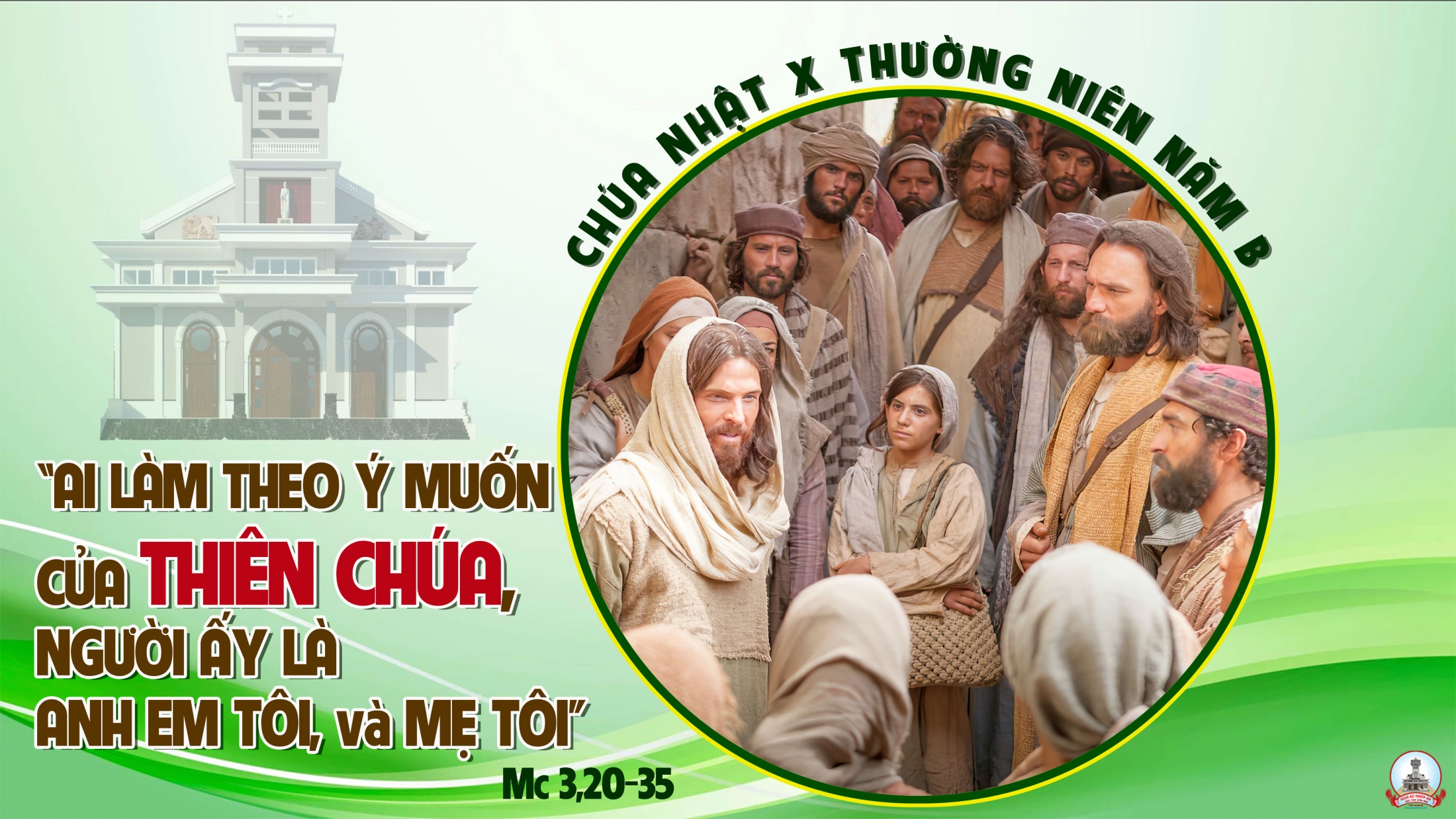 KINH VINH DANH
Chủ tế: Vinh danh Thiên Chúa trên các tầng trời.A+B: Và bình an dưới thế cho người thiện tâm.
A: Chúng con ca ngợi Chúa.
B: Chúng con chúc tụng Chúa. A: Chúng con thờ lạy Chúa. 
B: Chúng con tôn vinh Chúa.
A: Chúng con cảm tạ Chúa vì vinh quang cao cả Chúa.
B: Lạy Chúa là Thiên Chúa, là Vua trên trời, là Chúa Cha toàn năng.
A: Lạy con một Thiên Chúa,            Chúa Giêsu Kitô.
B: Lạy Chúa là Thiên Chúa, là Chiên Thiên Chúa là Con Đức Chúa Cha.
A: Chúa xóa tội trần gian, xin thương xót chúng con.
B: Chúa xóa tội trần gian, xin nhậm lời chúng con cầu khẩn.
A: Chúa ngự bên hữu Đức Chúa Cha, xin thương xót chúng con.
B: Vì lạy Chúa Giêsu Kitô, chỉ có Chúa là Đấng Thánh.
Chỉ có Chúa là Chúa, chỉ có Chúa là đấng tối cao.
A+B: Cùng Đức Chúa Thánh Thần trong vinh quang Đức Chúa Cha. 
Amen.
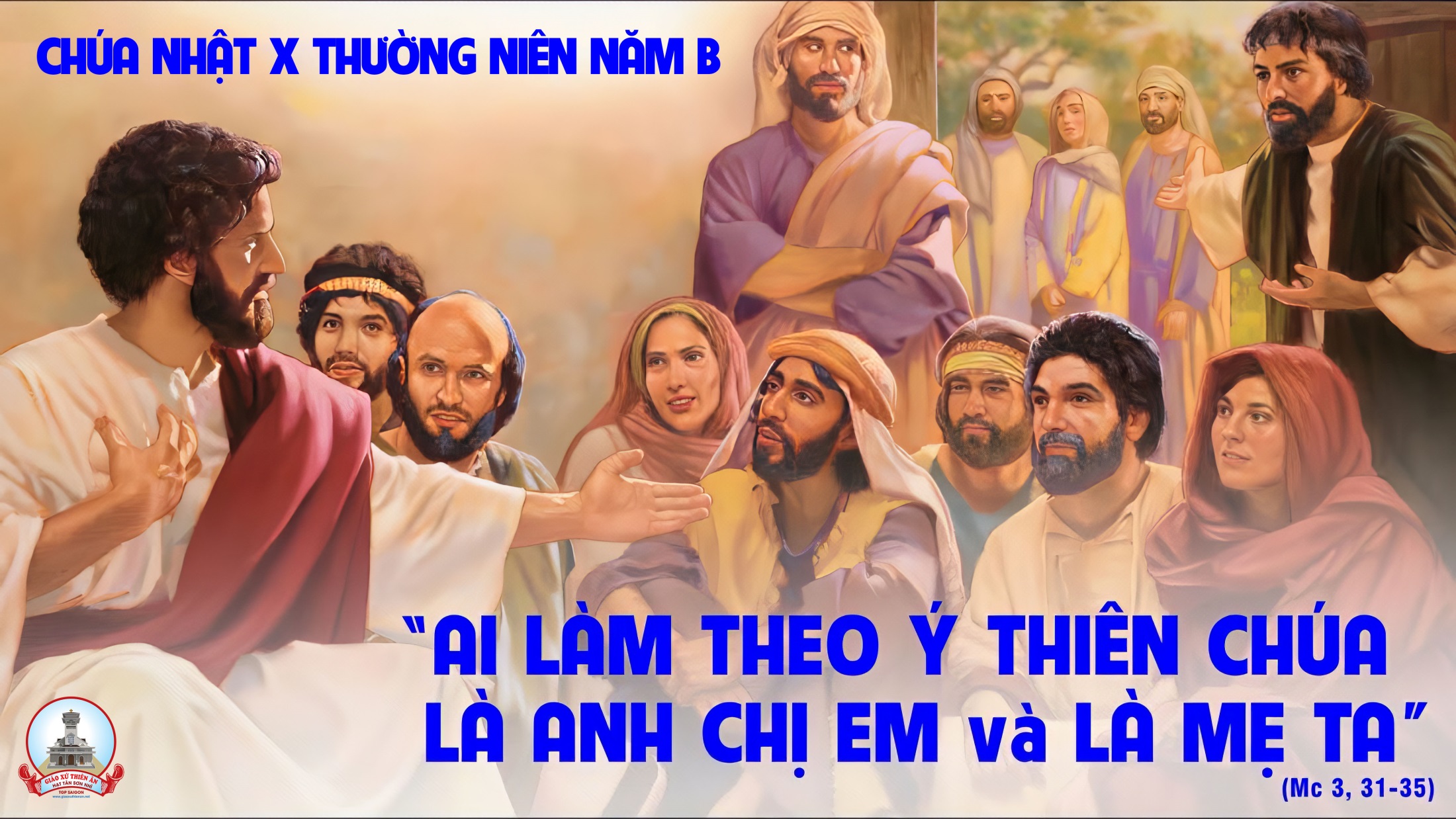 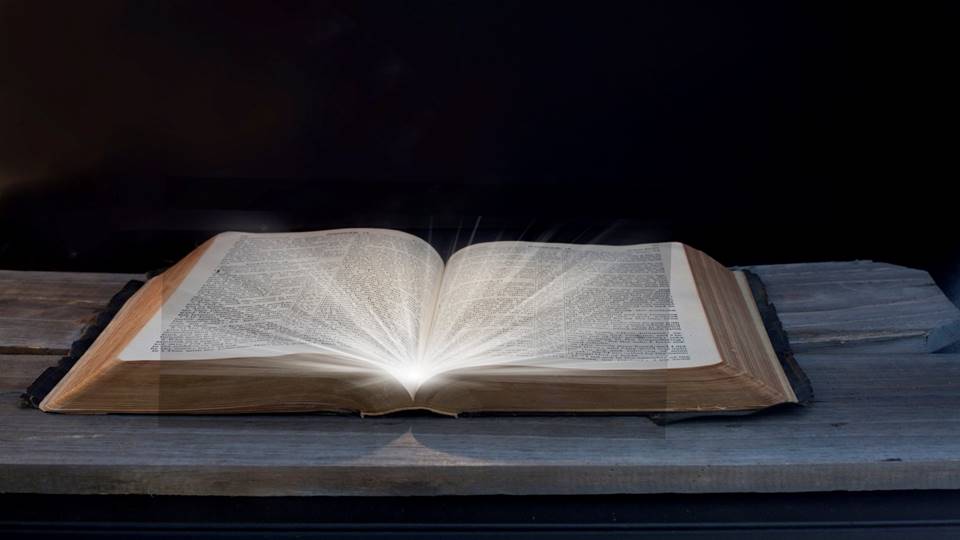 Bài đọc 1
Bài trích sách Sáng thế.
Ta sẽ gây mối thù giữa dòng giống mi
và dòng giống người đàn bà.
THÁNH VỊNH 129CHÚA NHẬT X THƯỜNG NIÊNNĂM B Lm Kim Long04 câu
Đk: Vì Chúa một niềm từ ái, ơn cứu độ nơi Ngài chứa chan.
Tk1: Từ vực thẳm con kêu lên Ngài, lạy Chúa, muôn lạy Chúa xin Ngài lắng nghe. Xin lắng tai thẩm nhận bao lời con tha thiết nguyện cầu.
Đk: Vì Chúa một niềm từ ái, ơn cứu độ nơi Ngài chứa chan.
Tk2: Ngài mà chấp bao nhiêu sai phạm, lạy Chúa ai người sẽ mong còn đứng yên. Nhưng Chúa thương khoan hồng nên đoàn con luôn kính sợ Ngài.
Đk: Vì Chúa một niềm từ ái, ơn cứu độ nơi Ngài chứa chan.
Tk3: Lòng thành khẩn con trông mong Ngài, lạy Chúa nơi lời Chúa con hằng vững tin. Như lính canh mỏi mòn mong hừng đông, con ngóng trông Ngài.
Đk: Vì Chúa một niềm từ ái, ơn cứu độ nơi Ngài chứa chan.
Tk4: Cậy vào Chúa, Ít-ra-en nào vì Chúa ban rộng rãi ơn giải thoát ta. Luôn xót thương trọn niềm, cho thần dân xa thoát tội tình.
Đk: Vì Chúa một niềm từ ái, ơn cứu độ nơi Ngài chứa chan.
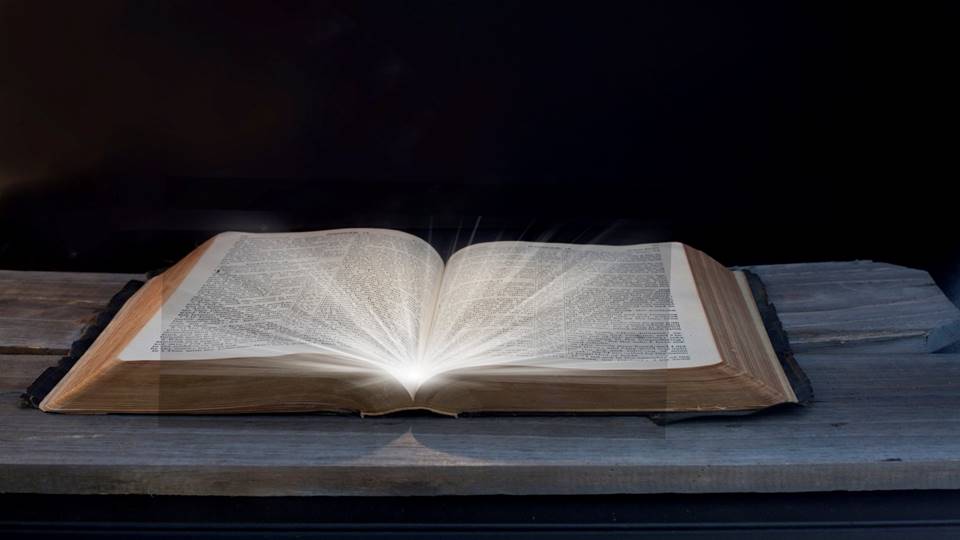 Bài đọc 2
Bài trích thư thứ hai của thánh Phao-lô tông đồ 
gửi tín hữu Cô-rin-tô.
Chúng tôi tin, nên chúng tôi mới nói.
Alleluia-Alleluia
Chúa nói: giờ là lúc thủ lãnh thế gian bị khai trừ. Phần Tôi khi được giương cao khỏi đất, Tôi sẽ kéo mọi người đến cùng Tôi.
Alleluia…
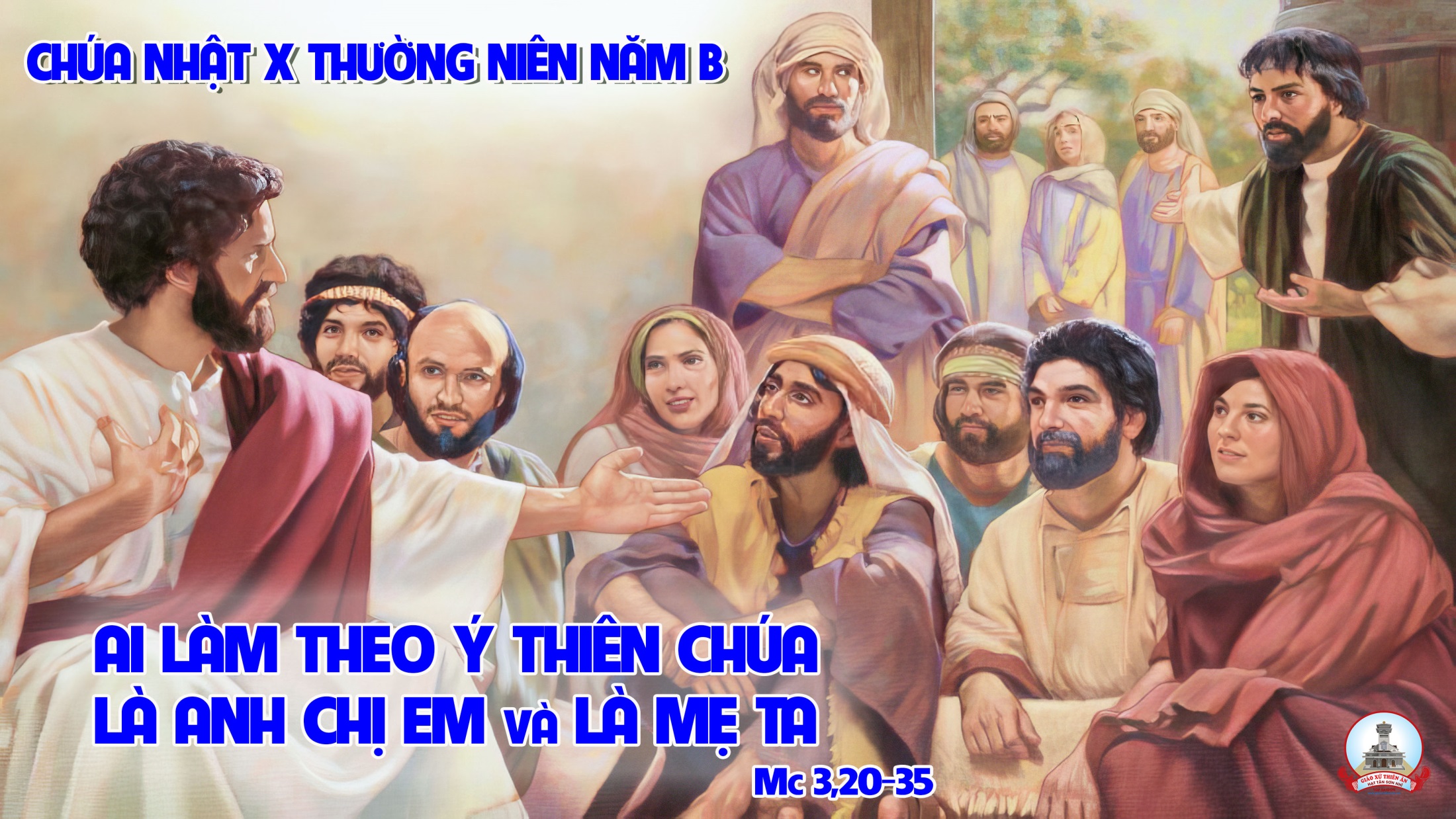 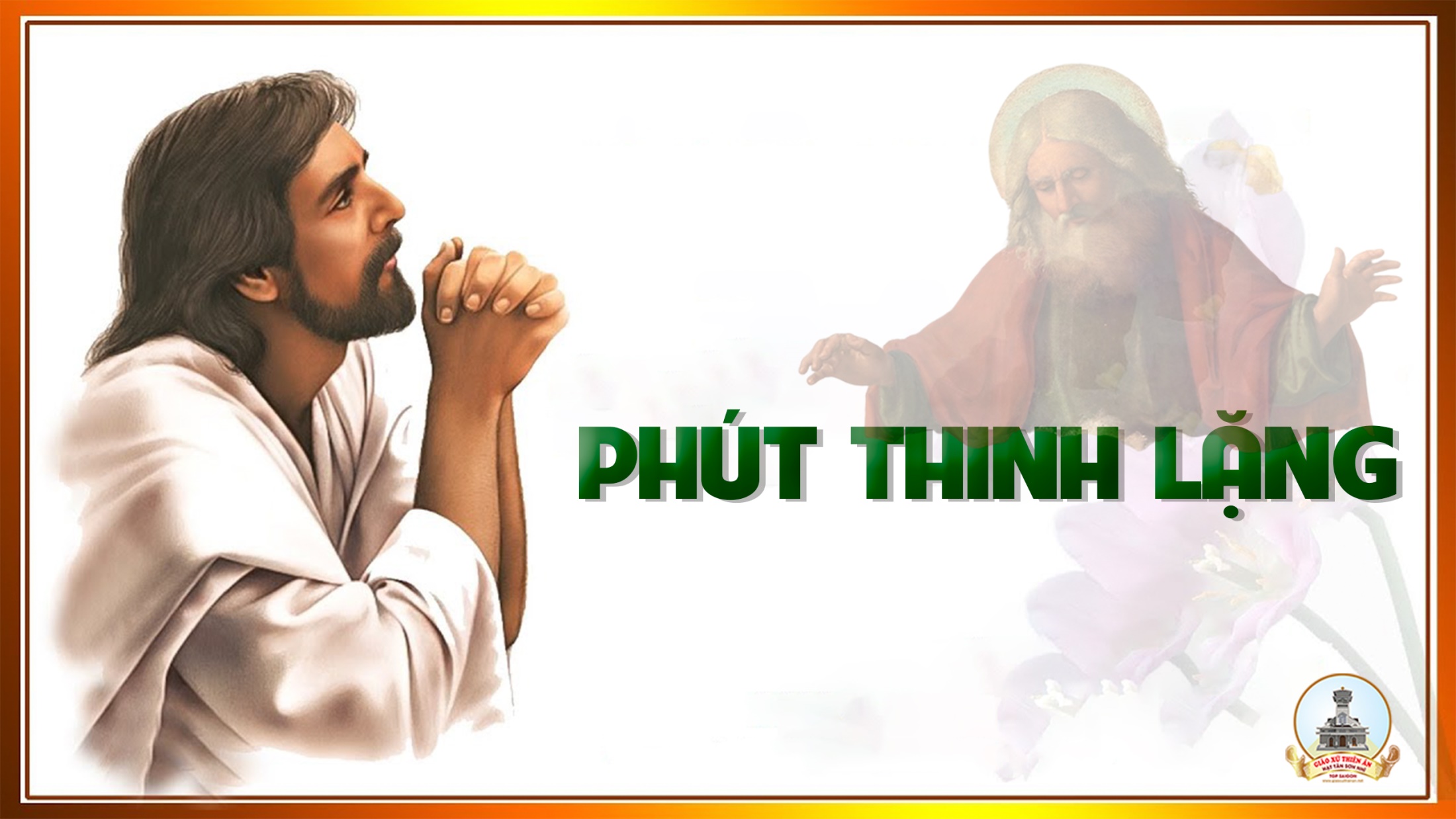 KINH TIN KÍNH
Tôi tin kính một Thiên Chúa là Cha toàn năng, Đấng tạo thành trời đất, muôn vật hữu hình và vô hình.
Tôi tin kính một Chúa Giêsu Kitô, Con Một Thiên Chúa, Sinh bởi Đức Chúa Cha từ trước muôn đời.
Người là Thiên Chúa bởi Thiên Chúa, Ánh Sáng bởi Ánh Sáng, Thiên Chúa thật bởi Thiên Chúa thật,
được sinh ra mà không phải được tạo thành, đồng bản thể với Đức Chúa Cha: nhờ Người mà muôn vật được tạo thành.
Vì loài người chúng ta và để cứu độ chúng ta, Người đã từ trời xuống thế.
Bởi phép Đức Chúa Thánh Thần, Người đã nhập thể trong lòng Trinh Nữ Maria, và đã làm người.
Người chịu đóng đinh vào thập giá vì chúng ta, thời quan Phongxiô Philatô; Người chịu khổ hình và mai táng, ngày thứ ba Người sống lại như lời Thánh Kinh.
Người lên trời, ngự bên hữu Đức Chúa Cha, và Người sẽ lại đến trong vinh quang để phán xét kẻ sống và kẻ chết, Nước Người sẽ không bao giờ cùng.
Tôi tin kính Đức Chúa Thánh Thần là Thiên Chúa và là Đấng ban sự sống, Người bởi Đức Chúa Cha và Đức Chúa Con mà ra,
Người được phụng thờ và tôn vinh cùng với Đức Chúa Cha và Đức Chúa Con: Người đã dùng các tiên tri mà phán dạy.
Tôi tin Hội Thánh duy nhất thánh thiện công giáo và tông truyền.
Tôi tuyên xưng có một Phép Rửa để tha tội. Tôi trông đợi kẻ chết sống lại và sự sống đời sau. Amen.
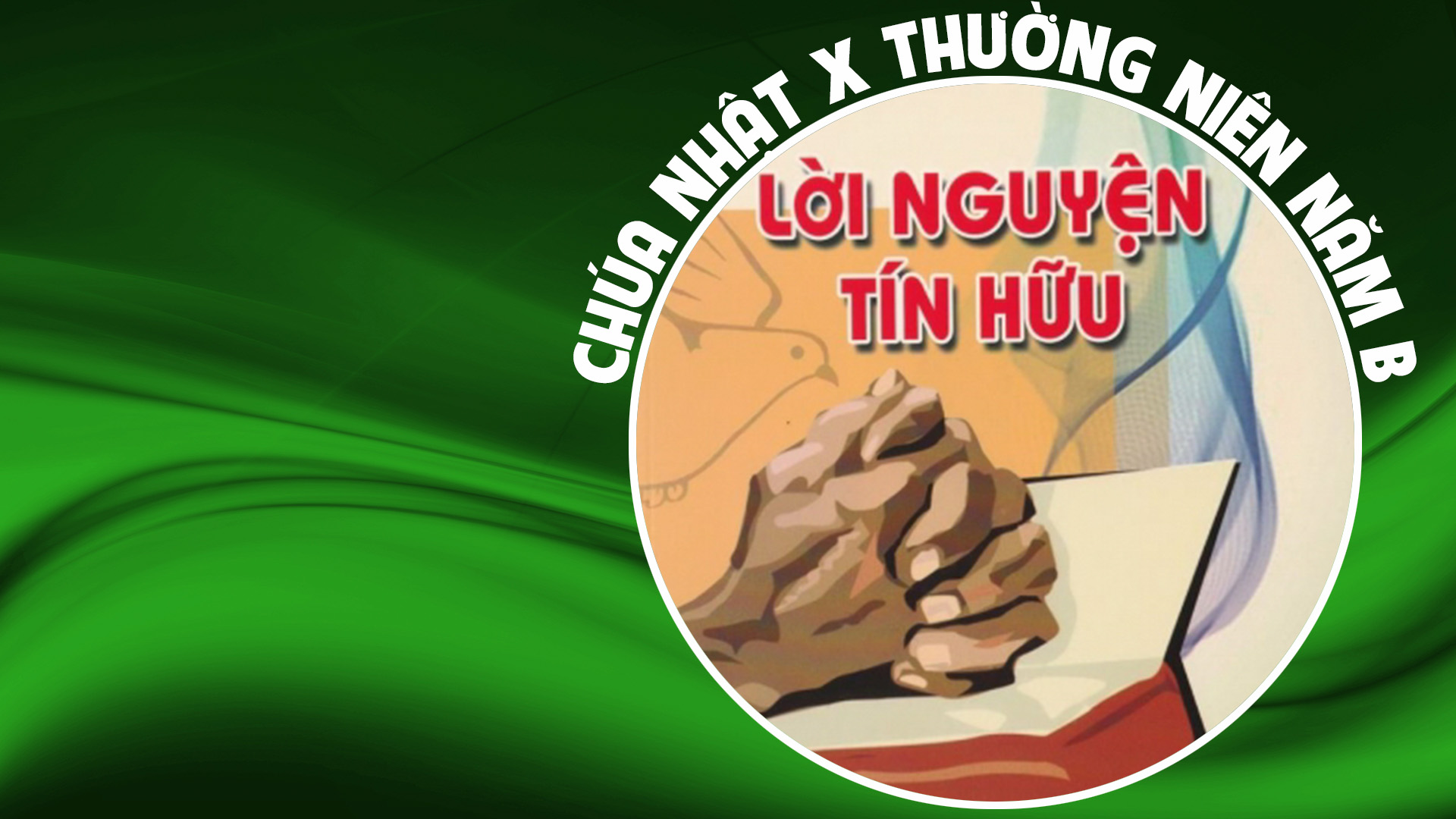 Anh chị em thân mến, Thiên Chúa là Cha giàu lòng thương xót, lúc nào người cũng yêu thương và muốn cho mọi người được sống hạnh phúc. Chúng ta cùng cảm tạ Chúa và dâng lời cầu xin.
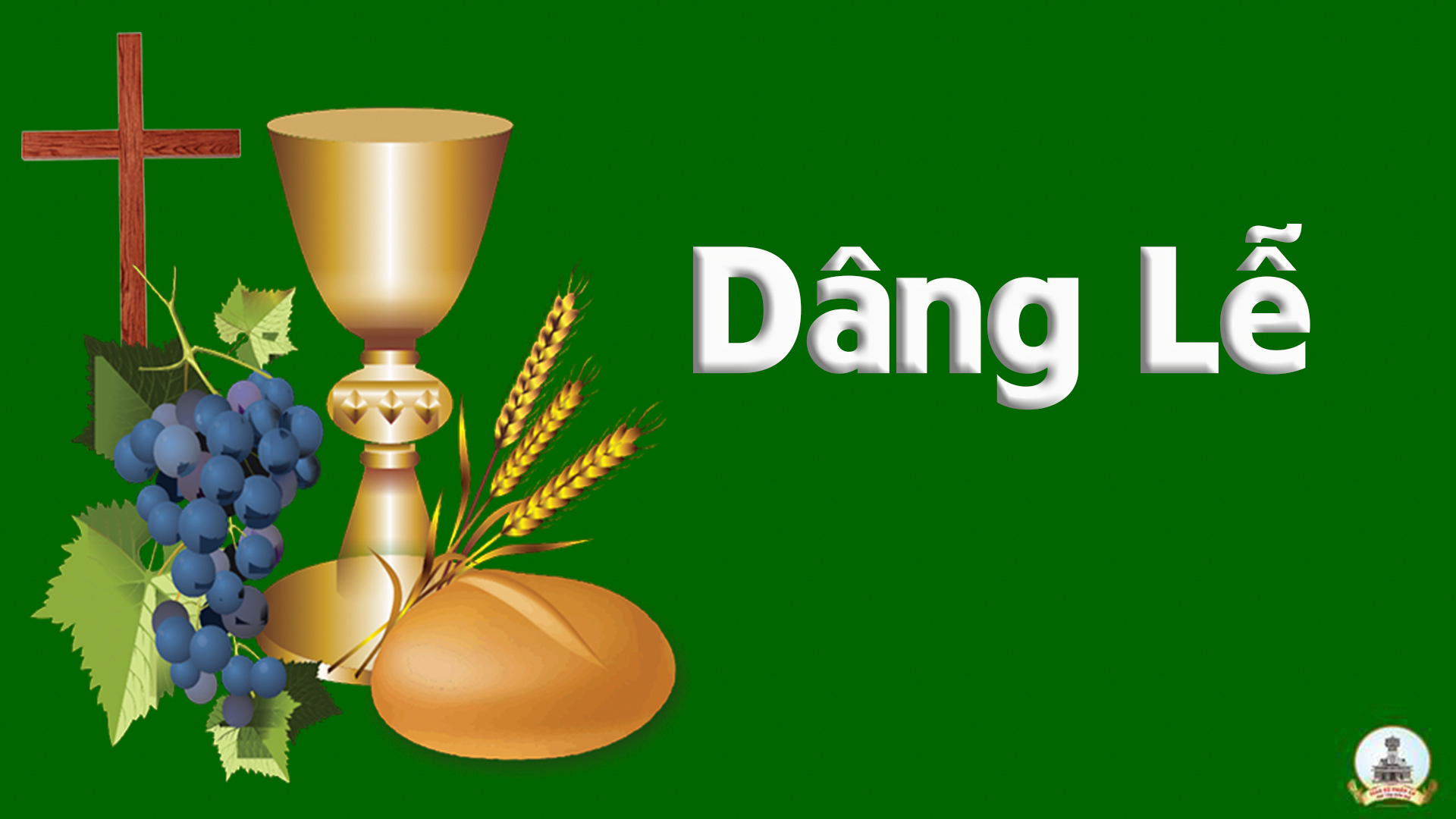 Tiến Dâng Của LễĐinh Công Huỳnh
Tk1: Dâng tiến Cha lễ vật đây bánh rượu tình yêu nồng thắm. Dâng tiến Cha lao nhọc tháng ngày góp công đầy tâm.
Đk: Xin dâng lên Cha đây rượu nho bánh thơm tình yêu. Dâng lên con tim thắm ân tình chan hòa đẹp xinh.
Tk2: Dâng tiến Cha hoa màu nơi cánh đồng đoàn con gặt hái. Hoa trái thơm dâng Ngài với trọn trái tim nồng say.
Đk: Xin dâng lên Cha đây rượu nho bánh thơm tình yêu. Dâng lên con tim thắm ân tình chan hòa đẹp xinh.
Tk3: Dâng tiến Cha xuân hồng hương ngát nồng mộng mơ cuộc sống. Đây tấm thân linh hồn bé nhỏ tiến dâng thành tâm.
Đk: Xin dâng lên Cha đây rượu nho bánh thơm tình yêu. Dâng lên con tim thắm ân tình chan hòa đẹp xinh.
Tk4: Dâng Chúa bao u buồn bao thất vọng sầu vương nặng trĩu. Xin tiến dâng trọn tình để đẹp lễ dâng tình yêu.
Đk: Xin dâng lên Cha đây rượu nho bánh thơm tình yêu. Dâng lên con tim thắm ân tình chan hòa đẹp xinh.
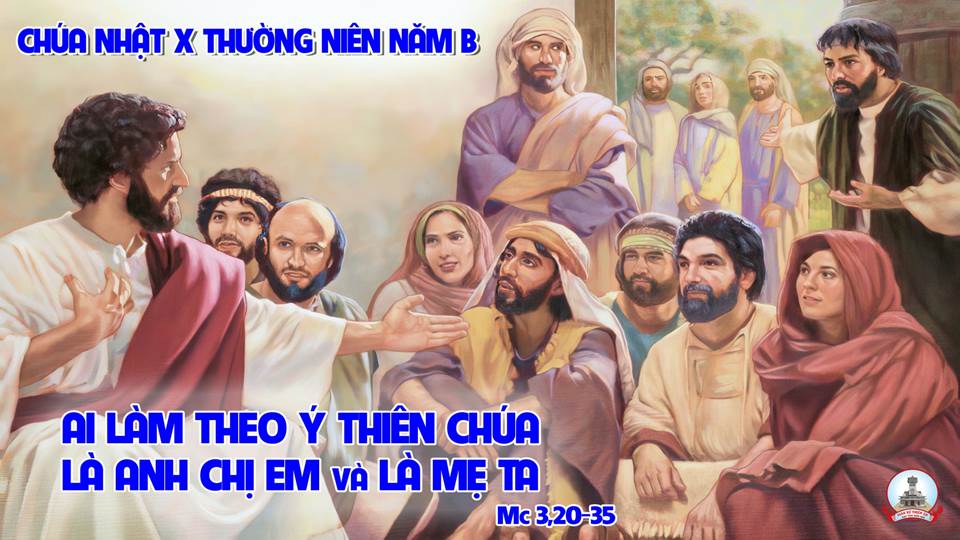 Ca Nguyện Hiệp LễTHÁNH Ý CHÚALm Thái Nguyên
Đk: Thánh ý Chúa trong cuộc đời cho tim con vui rạng ngời nối kết trong tình Trời với đất. Thánh ý Chúa đưa con đi trong bình an Chúa dẫn con về câu ước thề vẹn nghĩa tín trung.
Tk1: Xin cho con tìm theo ý Chúa không hoang mang không sợ đau thương, không vấn vương trên con đường trần vui hy sinh quên chính thân mình lo sống đẹp ý Chúa mà thôi.
**: Xin cho con ở lại trong Ngài dẫu nhiều khi lo toan muộn phiền trong đời nhân thế, vẫn một lòng vui sống bên Ngài dù chông gai vẫn một tình yêu không nhạt phai.
Đk: Thánh ý Chúa trong cuộc đời cho tim con vui rạng ngời nối kết trong tình Trời với đất. Thánh ý Chúa đưa con đi trong bình an Chúa dẫn con về câu ước thề vẹn nghĩa tín trung.
Tk2: Xin cho con một tình yêu mến luôn an tâm thi hành ý Chúa, không đắn đo không lo ngại gì vui cho đi không tiếc thân mình luôn sống đẹp như những lời kinh.
**: Cho con tin vào tình yêu Ngài dẫu ngày mai bao nhiêu trở ngại giữa đời ngang trái, chẳng có gì xui khiến cho con phải nao núng vẫn một đời tôi trung của Chúa.
Đk: Thánh ý Chúa trong cuộc đời cho tim con vui rạng ngời nối kết trong tình Trời với đất. Thánh ý Chúa đưa con đi trong bình an Chúa dẫn con về câu ước thề vẹn nghĩa tín trung.
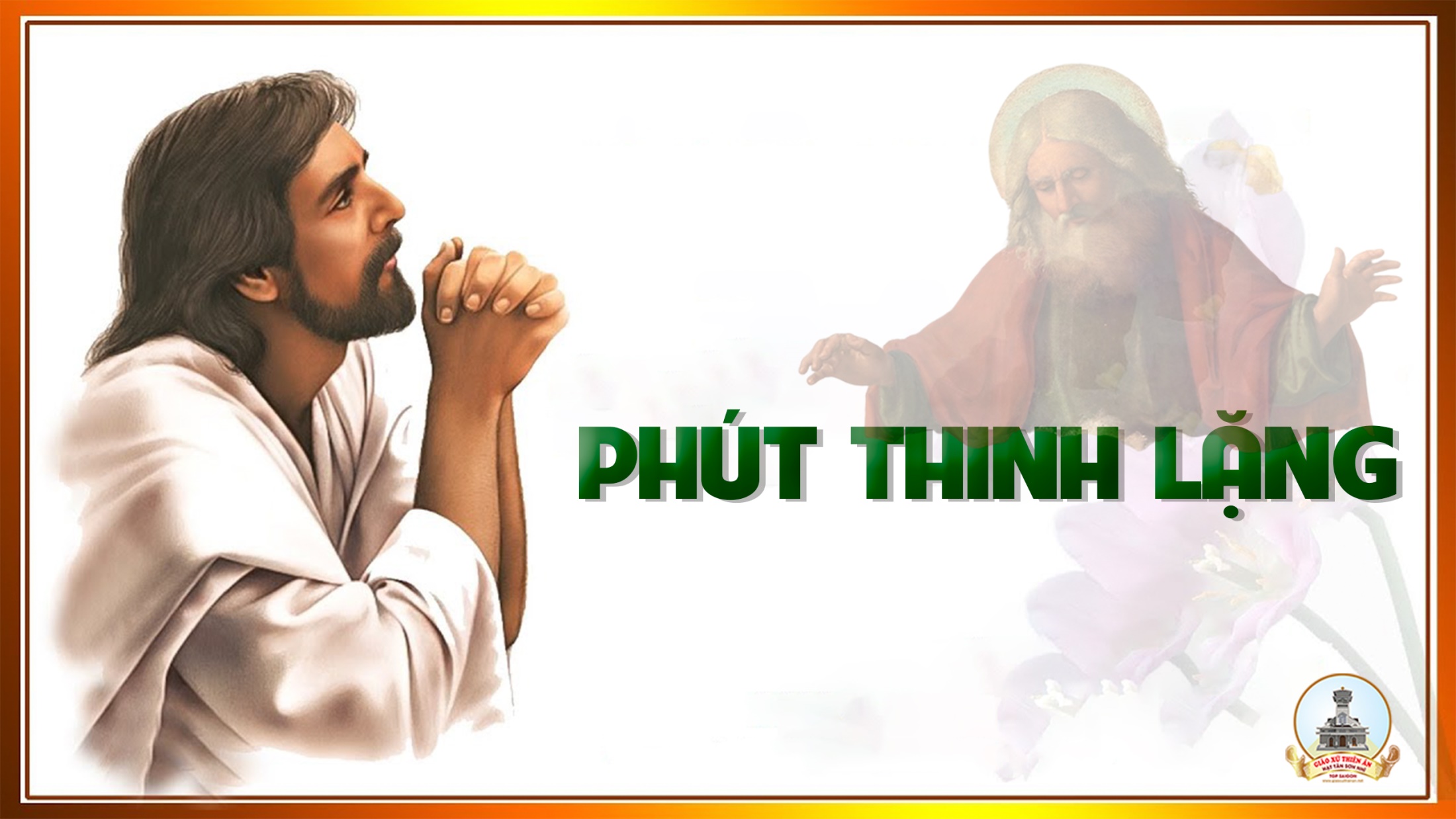 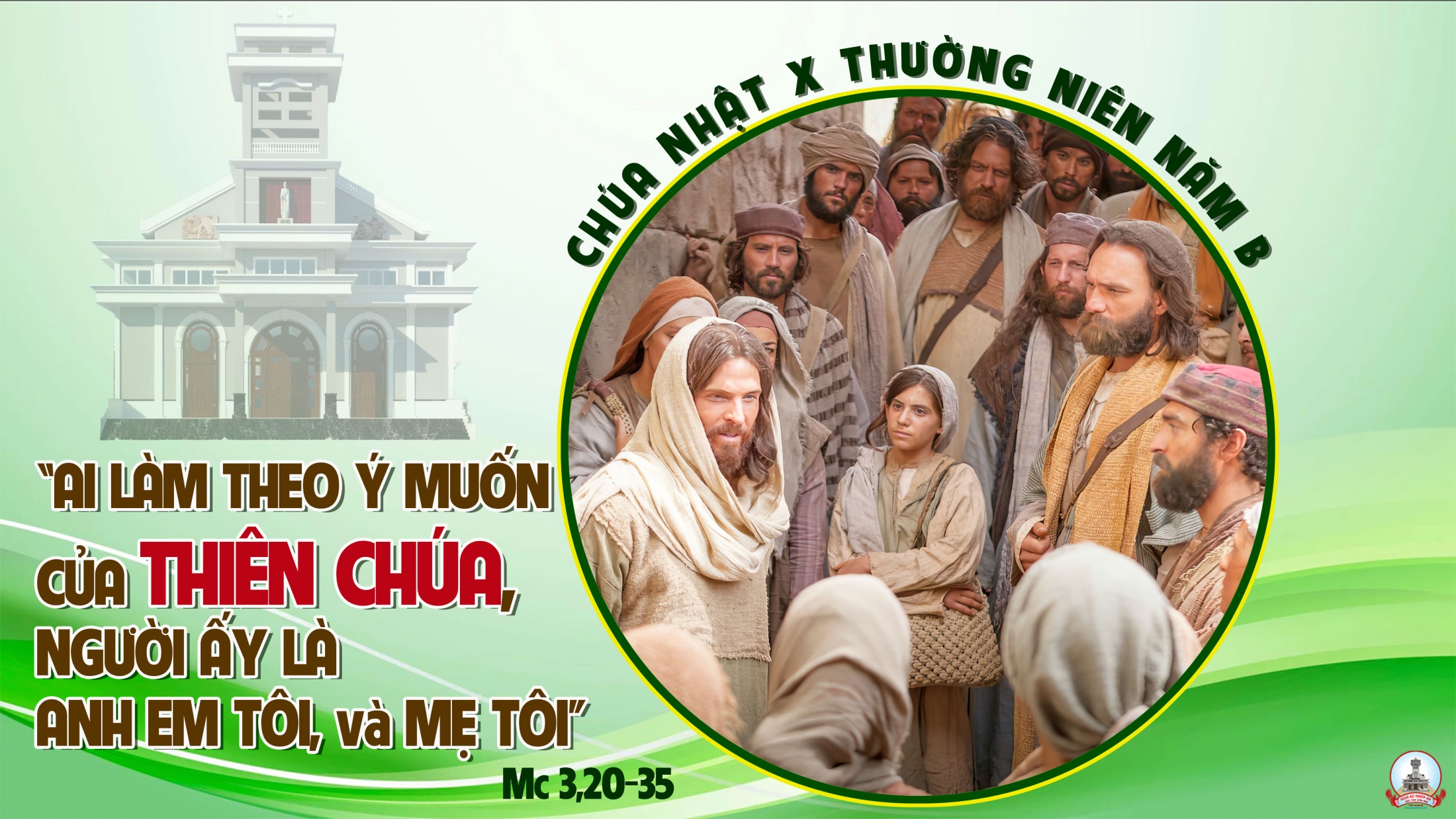 Ca Kết LễCHO NƯỚC TRỜI MAI SAULm. Nguyễn Duy
Đk: Trái đất này nơi con người náu thân. Thế gian này con đường dẫn lên trời. Kiếp sống này ta xây dựng thế giới để dọn đường cho nước trời mai sau.
Tk1: Chúa cho ta niềm tin sống bên muôn người. Chúa cho ta cuộc sống dẫn lối lên trời. Mừng vui đi lo chi ngày mai sẽ tới hãy vững tâm trời xanh đang đón chờ ta.
Đk: Trái đất này nơi con người náu thân. Thế gian này con đường dẫn lên trời. Kiếp sống này ta xây dựng thế giới để dọn đường cho nước trời mai sau.
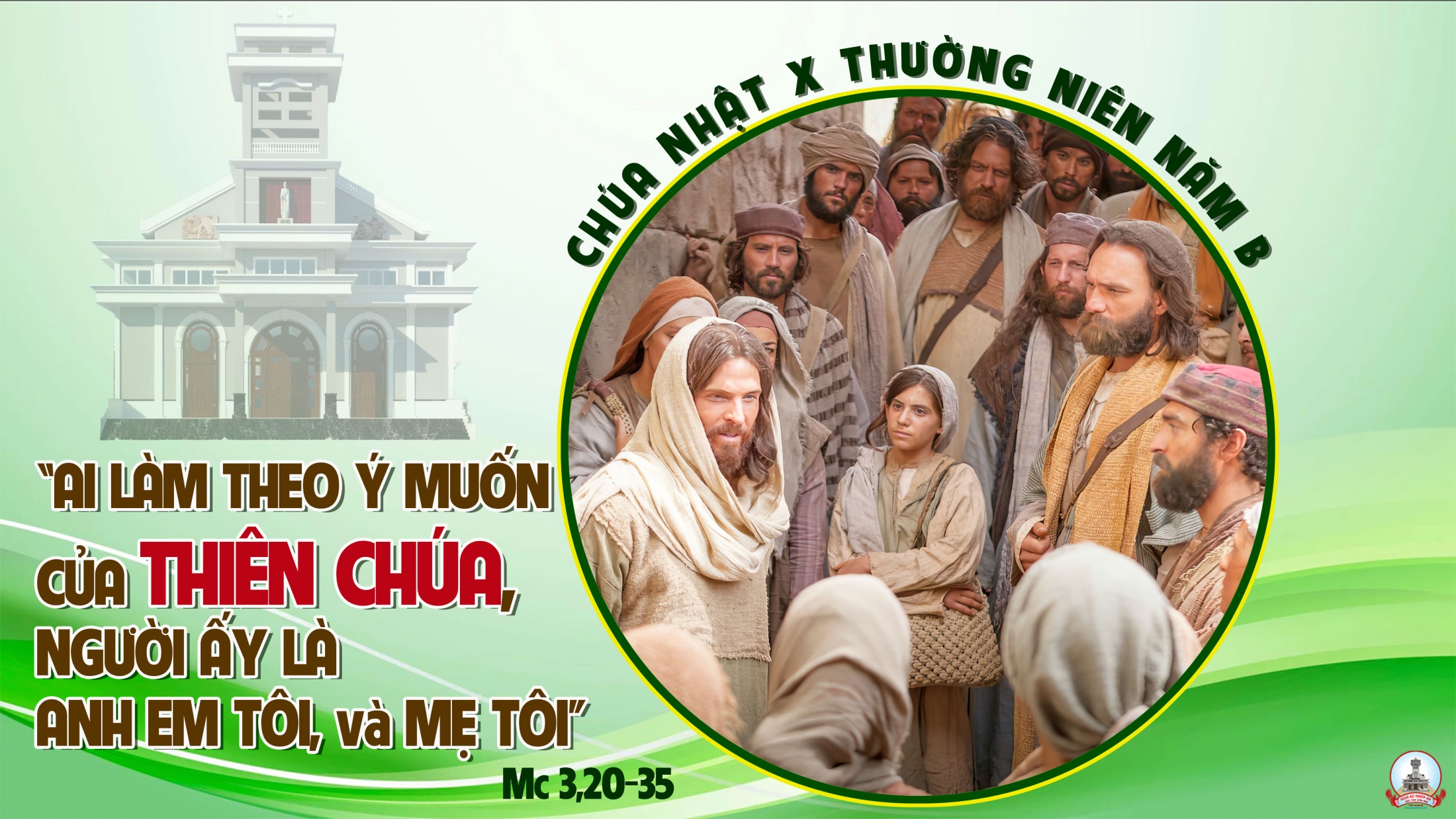